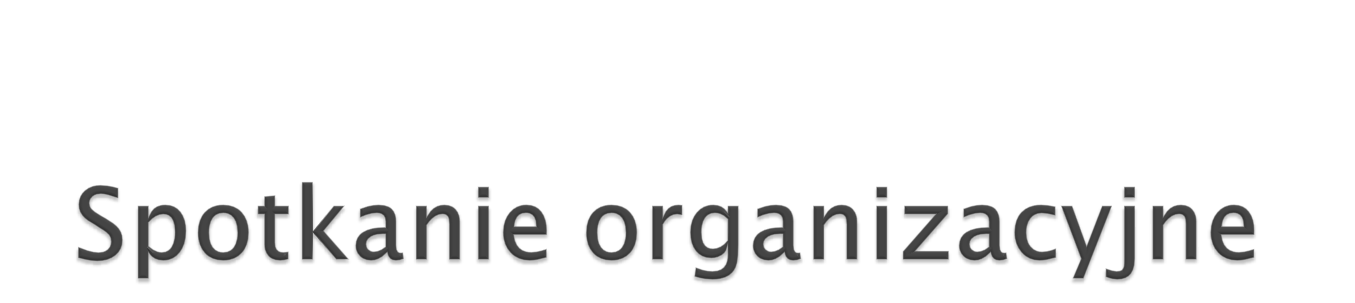 Obóz motorowo-żeglarski
Organizowany przez Spółdzielnię Socjalną KOFISPORT
Orientacyjna trasa rejsu
26.06.2021r.- START z Pisza / Nocleg Wyspa czarcia/Pajęcza
27.05-Ryn
28.05-Mikołajki
29.05- Ruciane Nida
30.05.-Port do wyboru przez uczestników na trasie Ruciane Nida - Śniardwy
1.06-Port NOWE GUTY
2.06-Pisz, „Zabawy” na wodzie, Egzamin praktyczny
3.06- Klar na jachcie, Oficjalne zakończenie obozu
Termin obozu
26.06-3.07.2021r
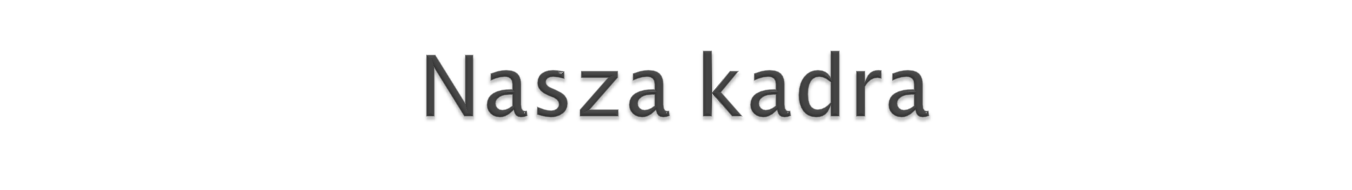 Radosław Kowalczyk- opiekun kolonijny, Instruktor sportu

Kamil Karpik- instruktor sportu, Kierownik Obozu
Nasze jachty
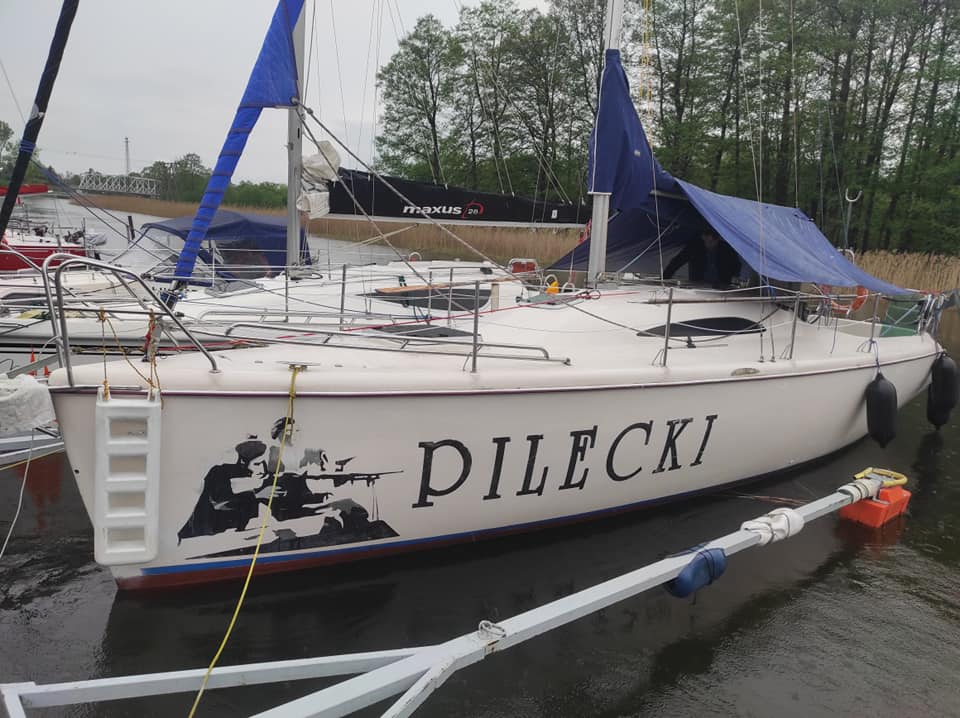 QuickSilver 530 Flamingo
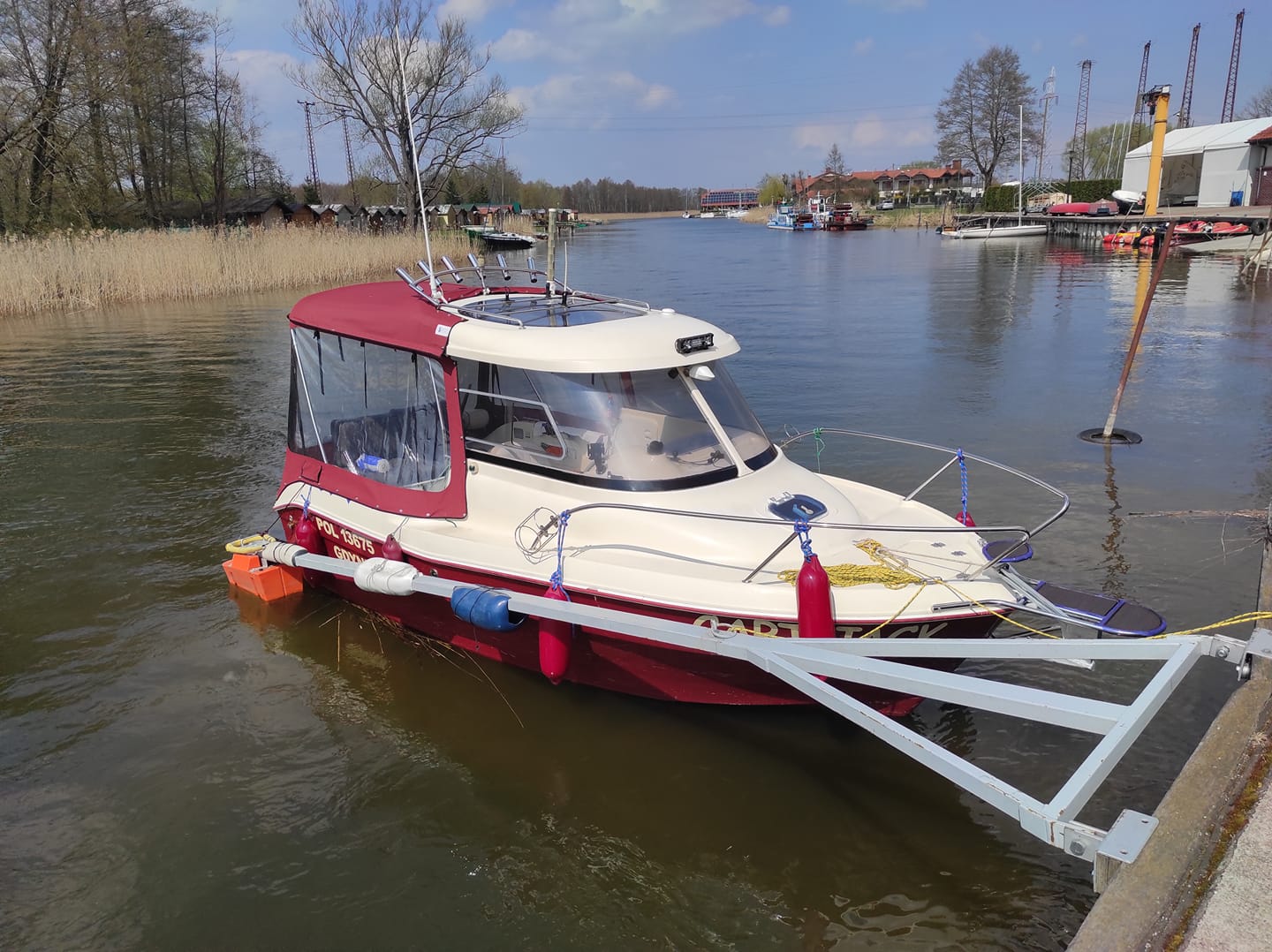 Tango 780 wersja sport
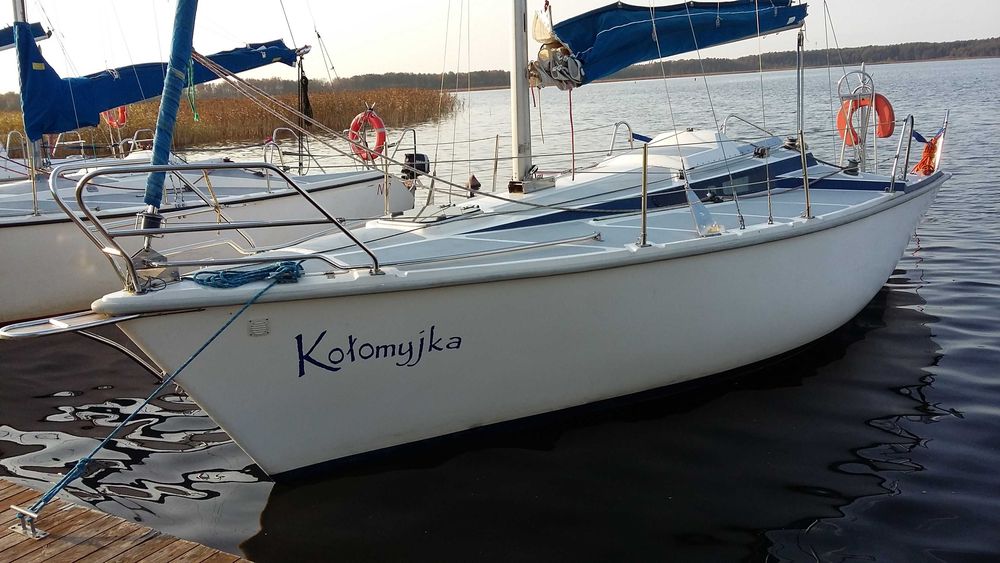 Shetland 570 z silnikiem HONDA BF 90 
                                            (Piątek, holowanie za motorówką)
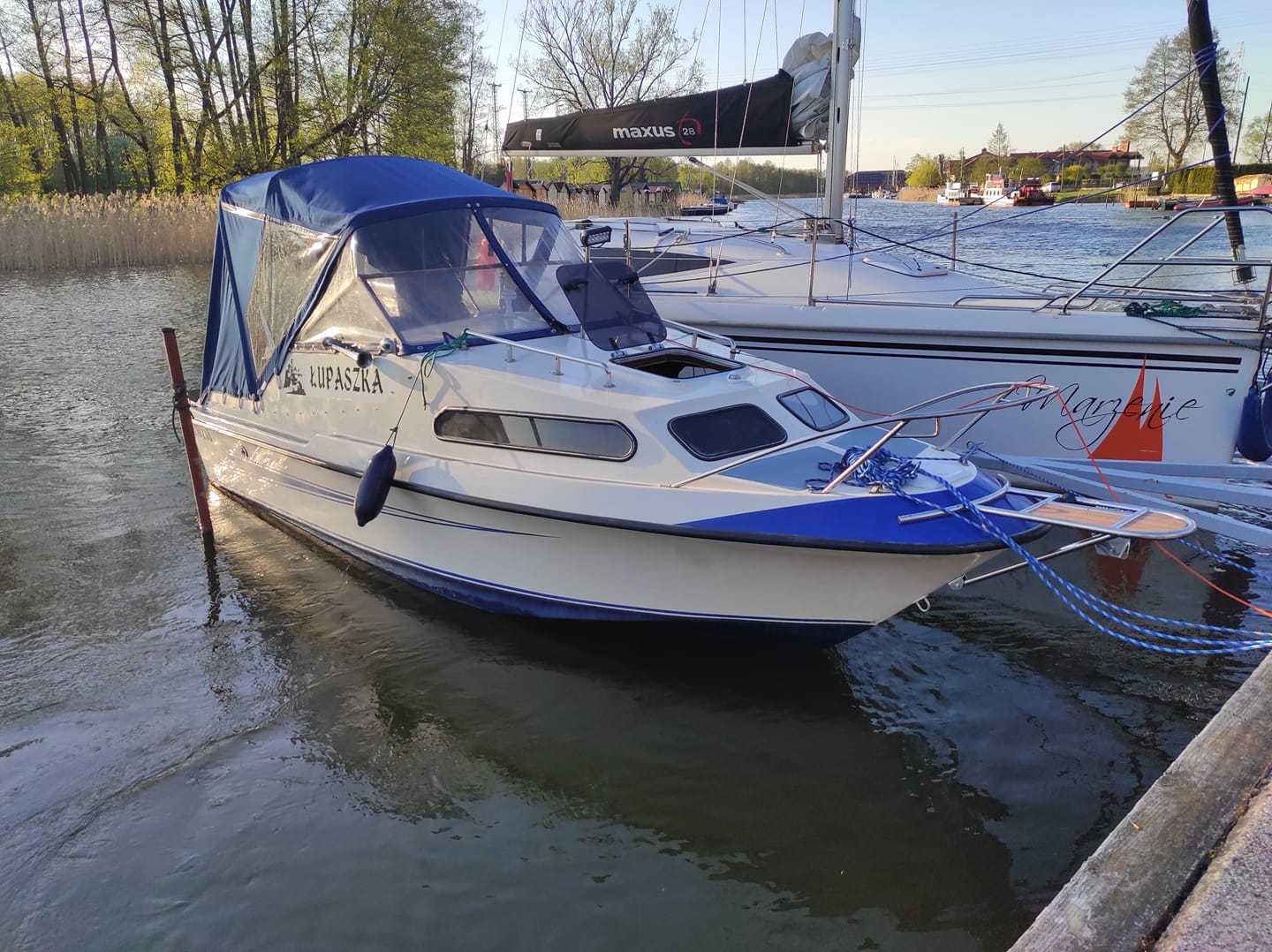 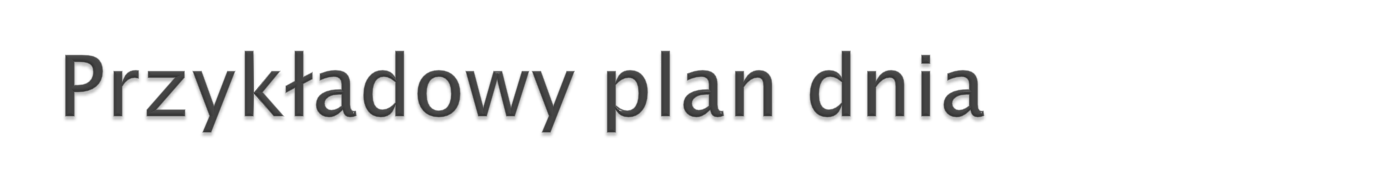 Godz. /Rodzaj zajęć
 7.15 pobudka
 7.30-8.00 rozruch poranny(ok. 10 min)
 8.00-8.30 toaleta poranna, 
8.30-9.30 śniadanie, przygotowanie do zajęć
 10.00-15.00 rejs
15.00-16.00 obiad 
16.00-16.30 cisza poobiednia 
15.30-18.00 zajęcia popołudniowe (SUP, plaża, teoria z żeglarstwa w zależności od miejsca postoju)
 18.15 kolacja
 19.00-21.30  Zajęcia wieczorne
21.30 toaleta wieczorna, przygotowanie do snu 
22.00-7.15 cisza nocna
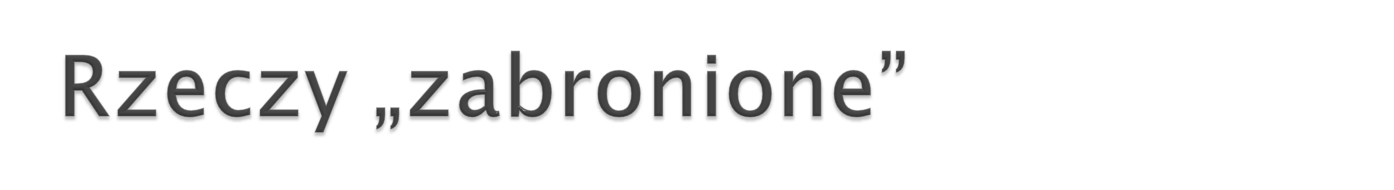 Telefony komórkowe- uczestnicy przechowują u wychowawców lub w kajutach na czas pływania. Na czas zajęć /pływania są wyciszone/wyłączone.

Teblety, konsole przenośne do gier itp.

Chipsy, Słodycze, napoje gazowane słodkie. Prosimy nie uposażać dzieci w zapasy!

Używki
MIEJSCE ZBIÓRKI i godzina wyjazdu:

PARKING przy  PARKU WODNYM 
ul. wyszyńskiego.

Zbiórka godzina 12.00

WYJAZD Z PISZA 3.07.2021 godzina 11.00
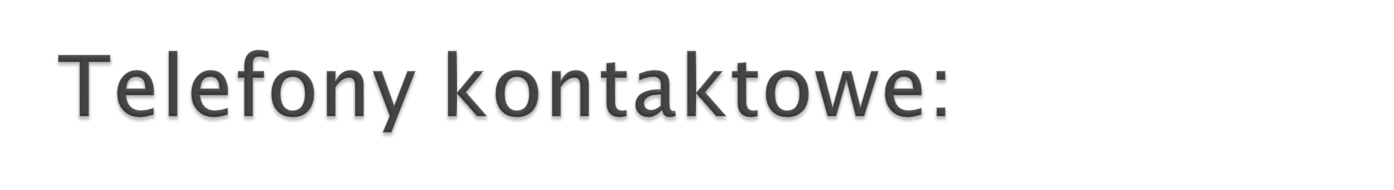 Kamil Karpik- 664-095-152  (SMS)


Telefon firmowy- 515-915-960
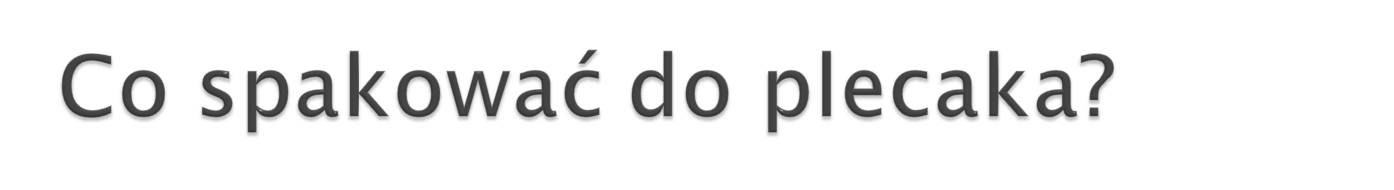 Czapka + okulary przeciwsłoneczne
Olejki ochronne UV
Środki higieny osobistej+ dwa ręczniki (plażowy oraz domowy)
Strój sportowy na słoneczne dni
Strój przeciwdeszczowy wraz z zapasową parą obuwia
Bielizna osobista+ bluza i dres na wieczór
Latarka 
Strój kąpielowy

                                                        LEKI?
Leki
Leki, suplementy diety, Wit C itp. proszę spakować do oddzielnej podpisanej torebki foliowej (najlepiej torebki strunowej).
Kieszonkowe
Kieszonkowe w kwocie DO 150-200zł ( najlepiej w banknotach 10zł/20zł).
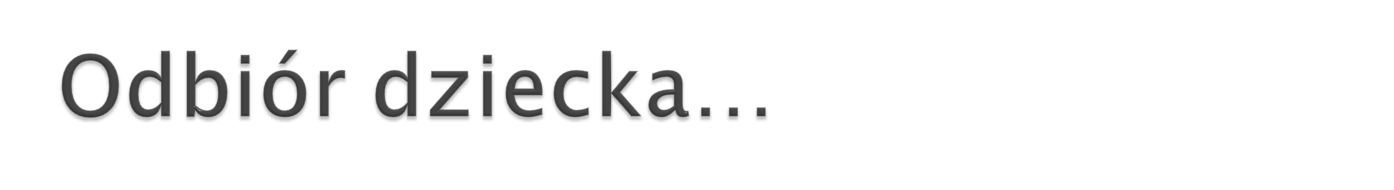 … przez inną osobę niż rodzić 

TYLKO 
ZA UPOWAŻNIENIEM DO ODBIORU DZIECKA

wzór dostępny po spotkaniu
Szkolenie z Państwowym egzaminem POLSKI ZWIĄZEK MOTOROWODNY oraz międzynarodowy certyfikat ISSA
*Osoby w wieku poniżej 16 roku życia mogą realizować swoje uprawnienia na jachtach motorowych o mocy silnika do 60 kW.
Szkolenie z Państwowym egzaminem POLSKI ZWIĄZEK MOTOROWODNY oraz międzynarodowy certyfikat ISSA
Szkolenie teoretyczne i praktyczne odbywać będzie się podczas wędrówek. 


Egzamin praktyczny i teoretyczny jest planowany  na 2 Lipca Piątek.

Koszt szkolenia 590zł Polski związek motorowodny oraz ISSA
Egzamin  Państwowy PZM- 250zł normalny, 125 ulgowy, 
Wydanie dokumentu PZM 50zł (płatne bezpośrednio na stronie Polskiego Związku Motorowodnego
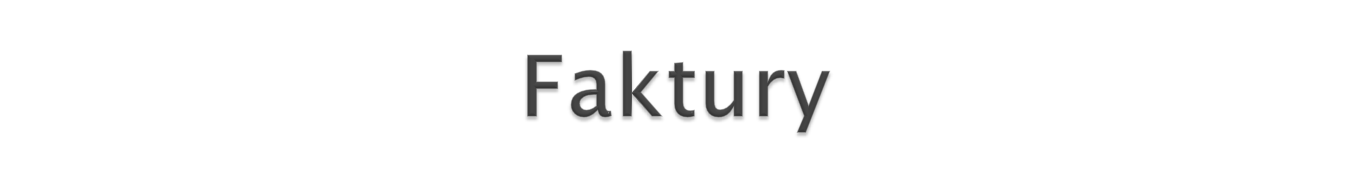 Faktury wydawane będą na koniec obozu pisemne lub drogą elektroniczną.


Wszelkie informacje dotyczące faktury prosimy kierować na meila biuro@kofisport.pl
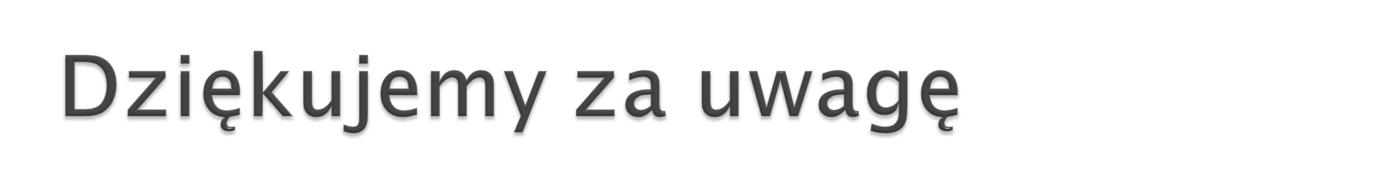 Zespół KOFISPORT 